Elektronická  učebnice - II. stupeň                           Základní škola Děčín VI, Na Stráni 879/2  – příspěvková organizace                         Anglický jazyk
30.1  Present perfect I (Předpřítomný čas)
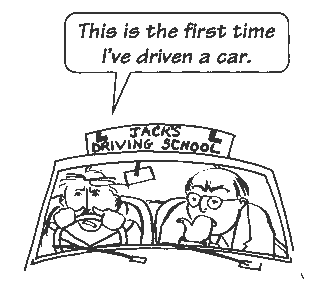 http://www.englishpage.com/verbpage/presentperfect.html
http://www.ego4u.com/en/cram-up/grammar/present-perfect-simple
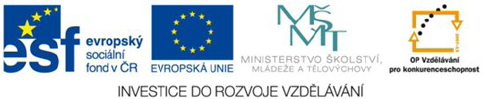 Autor: Mgr. Michaela Kaplanová
Elektronická  učebnice - II. stupeň                       Základní škola Děčín VI, Na Stráni 879/2  – příspěvková organizace                               Anglický jazyk
30.2  What do we already know?

    We know how and when we use past simple tense
              For example: I went to the supermarket on Monday
                                   My parents wanted to go to the cinema. 
                                   Did you see this girl yesterday?
                                  They didn´t want to hurt you.     

   We can use the verb ´to have´  in present simple (I have x she has
                                                                                                                      have x haven´t)

   We know the irregular verbs (past simple and past participle)
              For example:
Elektronická  učebnice - II. stupeň                            Základní škola Děčín VI, Na Stráni 879/2  – příspěvková organizace                        Anglický jazyk
30.3  New terms
            Present perfect – předpřítomný čas

            Past participle – příčestí minulé („3. sloupec“ slovesného tvaru)
                                         For the list of irregular verbs see this page


            Result – výsledek, důsledek

            Recently - nedávno
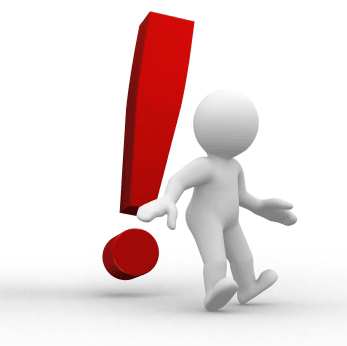 Elektronická  učebnice - II. stupeň                          Základní škola Děčín VI, Na Stráni 879/2  – příspěvková organizace                           Anglický jazyk
30.4  Present perfect – form and use
Use  
    We use the present perfect to talk about past actions that have a result in the present. 
          I´ve written a letter. => The letter is ready to be sent.
    We use it also to talk about actions, that have happened RECENTLY, not a long time ago.
          I´ve just bought a new skirt.


  Form
   We form the present perfect with HAVE (has) + PAST PARTICIPLE 
    

   In NEGATIVE sentences we put HAVE NOT (haven´t) or HAS NOT (hasn´t).
         I haven´t done the homework.
         My father hasn´t seen the bad mark yet.

   In QUESTIONS we put HAVE (has) at the beginning.
        Have you been there? (Yes, I have.  x  No, I haven´t.)
        Has she gone to the party? (Yes, she has.  x  No, she hasn´t.)
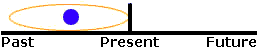 to New York twice.
I 
She
have (´ve)
has (´s)
been
Elektronická  učebnice - II. stupeň                        Základní škola Děčín VI, Na Stráni 879/2  – příspěvková organizace                              Anglický jazyk
30.5  Exercises        Change the verbs in past simple into present perfect

             I went to China.
            My mum saw the girl in the morning.
            She looked at me in a strange way.
            I didn´t want to hurt you.
           He didn´t come to see us.
            Did you work in the garden?
            Did you find the papers?  

            Find one mistake in each sentence

           She have been at work.
           You have seen the girl?
           We havn´t done it yet.
           My cousin hasen´t written the homework.
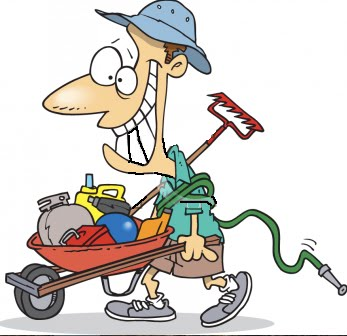 Elektronická  učebnice - II. stupeň                         Základní škola Děčín VI, Na Stráni 879/2  – příspěvková organizace                           Anglický jazyk
30.6  Something more difficult - BEEN and GONE
                                                             
                                                            Past participle
        Infinitive         Past simple





           We use BEEN when someone has gone away but has come back.
           e.g. I saw David in the supermarket. He has been to Mexico. (=> He is home    
           again ) 

           We use GONE when someone has gone away and hasn´t come back yet. 
            e.g. My father has gone to the USA. (=> He is still in the USA)
BEEN
GO
WENT
GONE
Elektronická  učebnice - II. stupeň                            Základní škola Děčín VI, Na Stráni 879/2  – příspěvková organizace                         Anglický jazyk
30.7  Play the game

Rewrite these verbs in a chart like this in PAST PARTICIPLE and CHANGE the ORDER. Then listen to the teacher and cross out the verbs that your teacher mentions. If you are the first one who has the whole row or column, you are the winner.
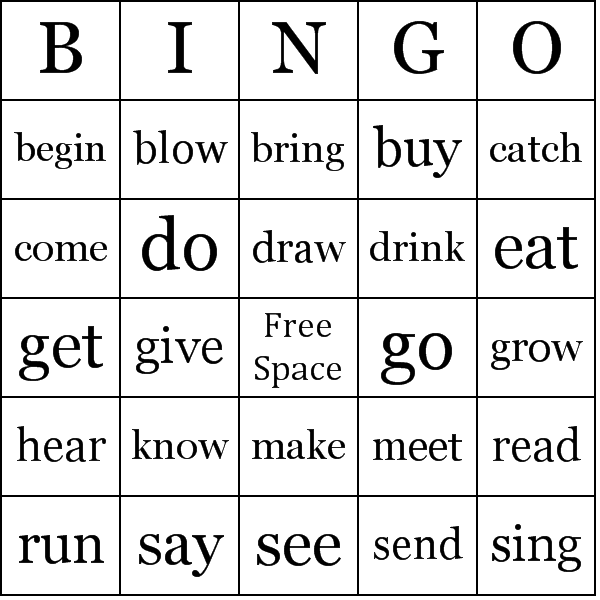 Elektronická  učebnice - II. stupeň                         Základní škola Děčín VI, Na Stráni 879/2  – příspěvková organizace                             Anglický jazyk
30.8  Test
Find the past participle forms of the verbs
been, done, written, known
seen, wrote, was, grew
had, went, put, cut
saw, listened, taken, taught

2.   Which sentence is correct?
Have you been to China?
My sister has wrote the letter.
My teacher haven´t spoken to me.
Did you seen the news?
3.  Which verb form is not used  
     with present perfect?
had had
have had
has had
haven´t had 

4. What is the signal word for 
     present perfect?
a)  yesterday
b)  tomorrow
c)  at the moment
d)  recently
Correct answers: 1a, 2a, 3a, 4d
Elektronická  učebnice - II. stupeň                      Základní škola Děčín VI, Na Stráni 879/2  – příspěvková organizace                       	          Anglický jazyk
30.9   Anotace
http://www.langust.ru/unit_in/unit008i.shtml
http://ginnyp11.wordpress.com/page/10/
http://ginnyp11.wordpress.com/page/10/
http://thebingomaker.com/index.php/bingo-cards/grammar-bingo-cards/english-irregular-verbs-bingo-cards.html
Elektronická  učebnice - II. stupeň                      Základní škola Děčín VI, Na Stráni 879/2  – příspěvková organizace                       	          Anglický jazyk
30.10   Anotace